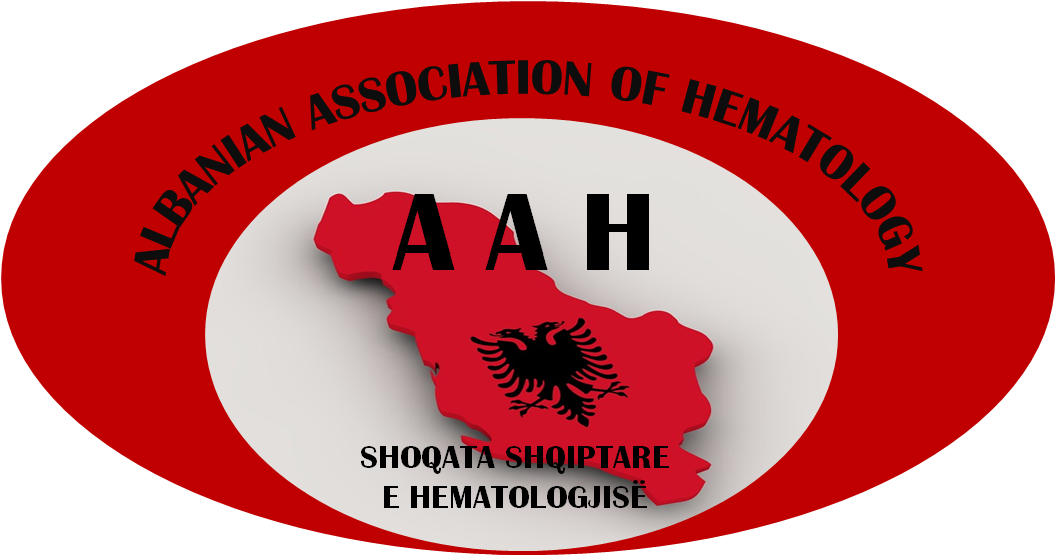 Albanian Association of Hematology –Europian Hematology Association
Alma Cili MD/PhD
EHA NS Day 
February 13/14 /2025
Hague, Netherlands
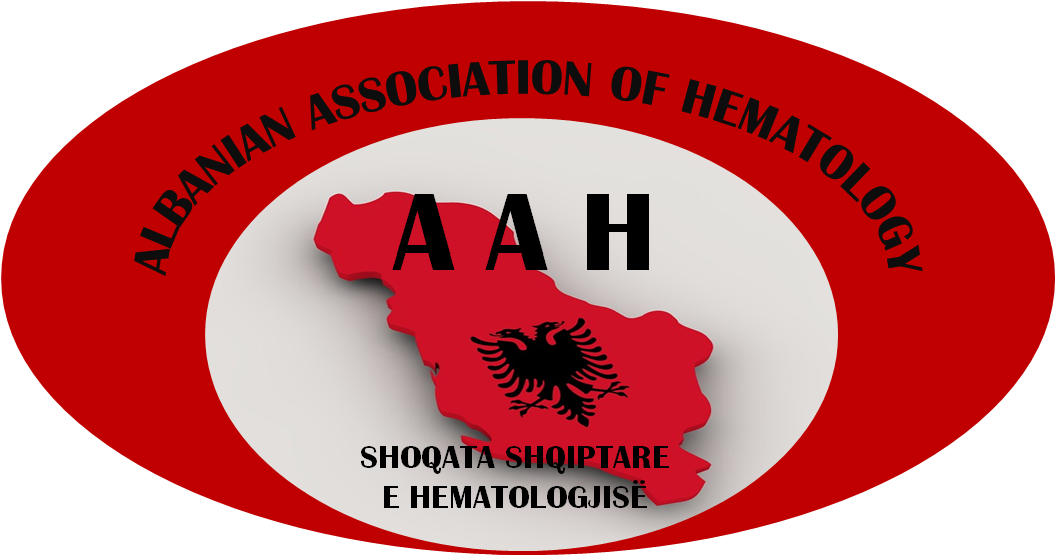 Albanian  Association of Hematology
Members 29

Joint members 6

EHA members 12
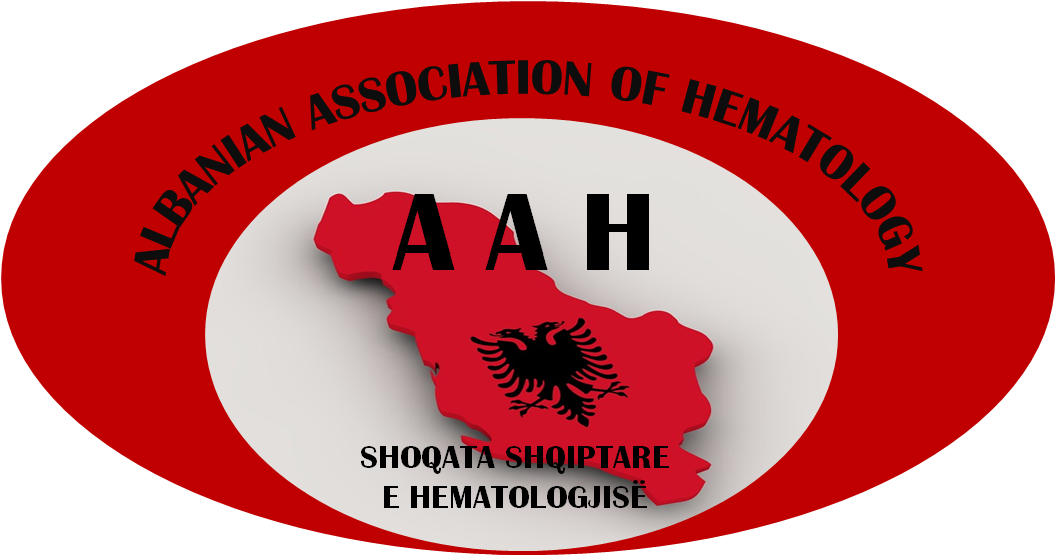 Continuing Medical Education
National Hematology Conference accredited  by EBAH, November 2019
EHA- AAH Balkan Hematology mini-Tutorial, November 2021
EHA- AAH Balkan Hematology tutorial, April 2022
EHA- AAH Balkan  Hematology Day, April 2024
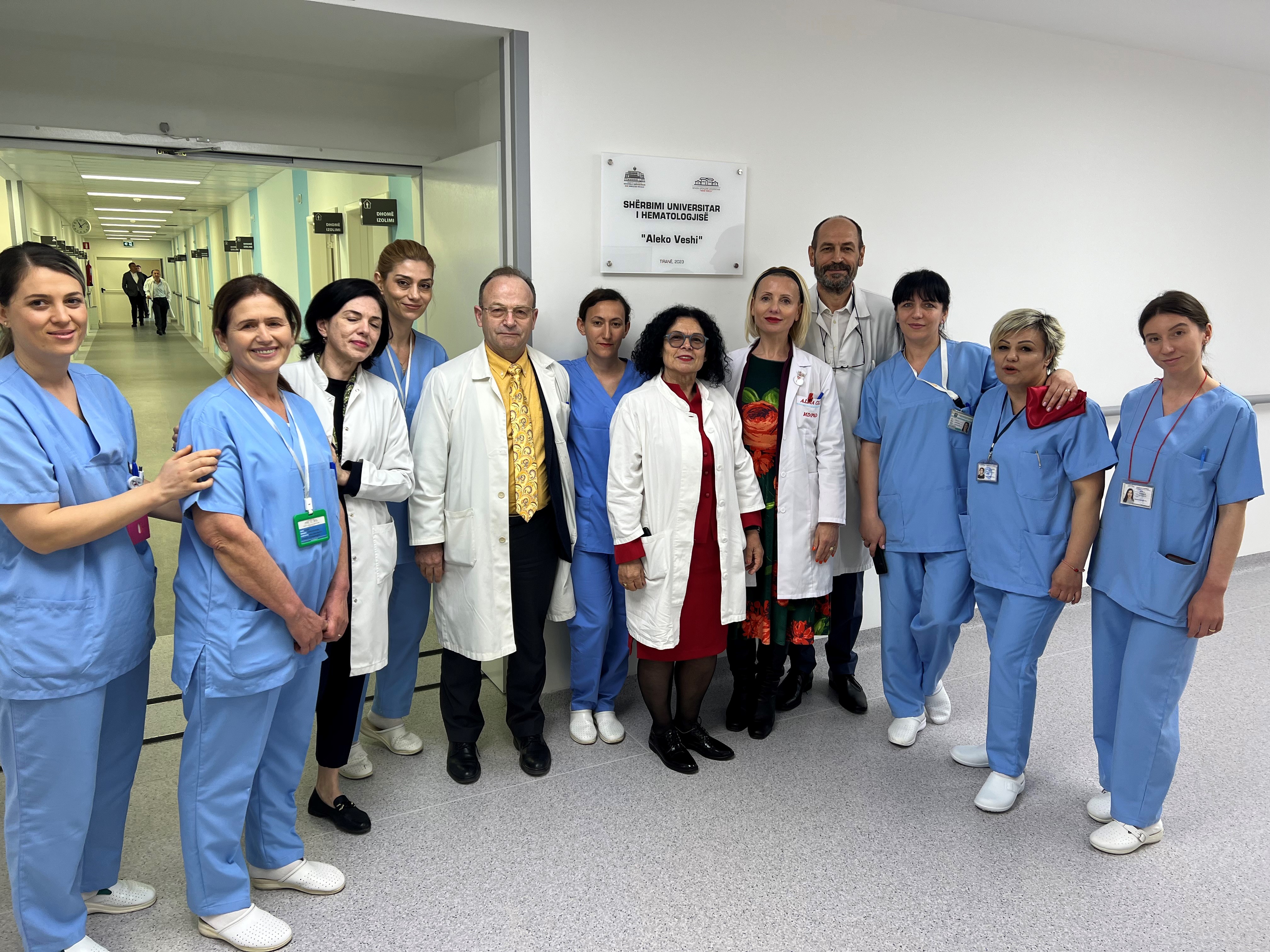 Thank you !